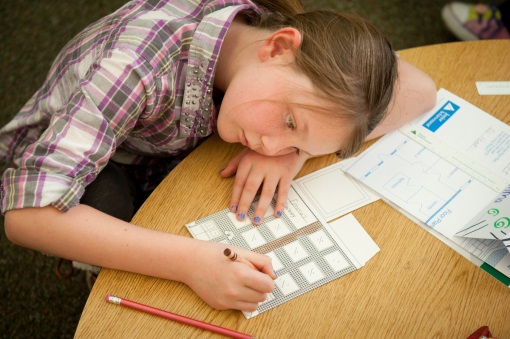 Financial
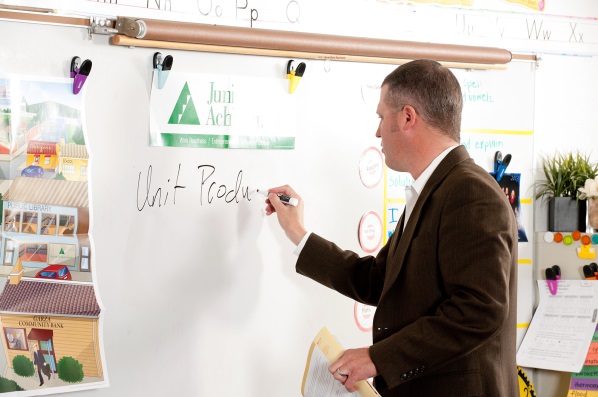 Literacy
Financial Literacy   I   Entrepreneurship   I   Work Readiness
Entrepreneurship
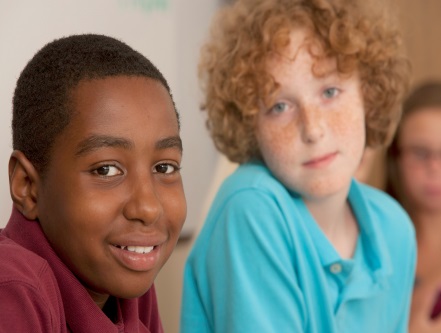 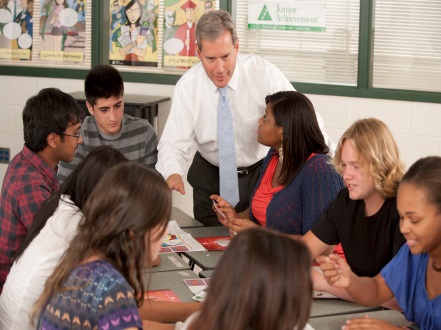 Work
Readiness
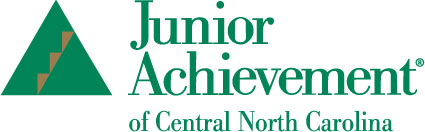 empowering young people to 
own their economic success
What is Junior Achievement?
MissionTo inspire and prepare young people to succeed in a global economy.

DeliveryK-12 Programs delivered by business and community volunteers

Program Pillars
Financial Literacy
Entrepreneurship
Work-Readiness
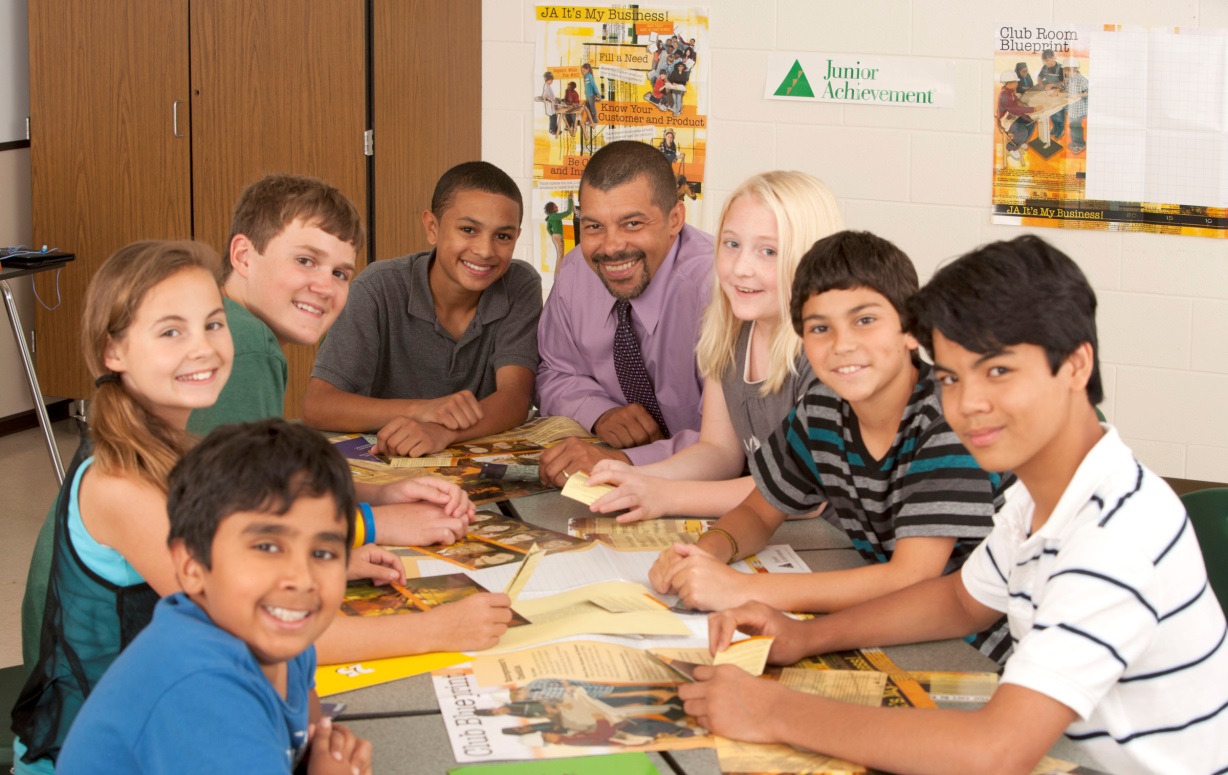 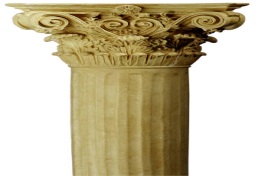 [Speaker Notes: JA is the fastest growing non-profit economic education organization

Our mission is…

We fulfill our mission by…

JA was founded in 1919 – we’ve been around for almost 100 years!]
About JA of Central NC
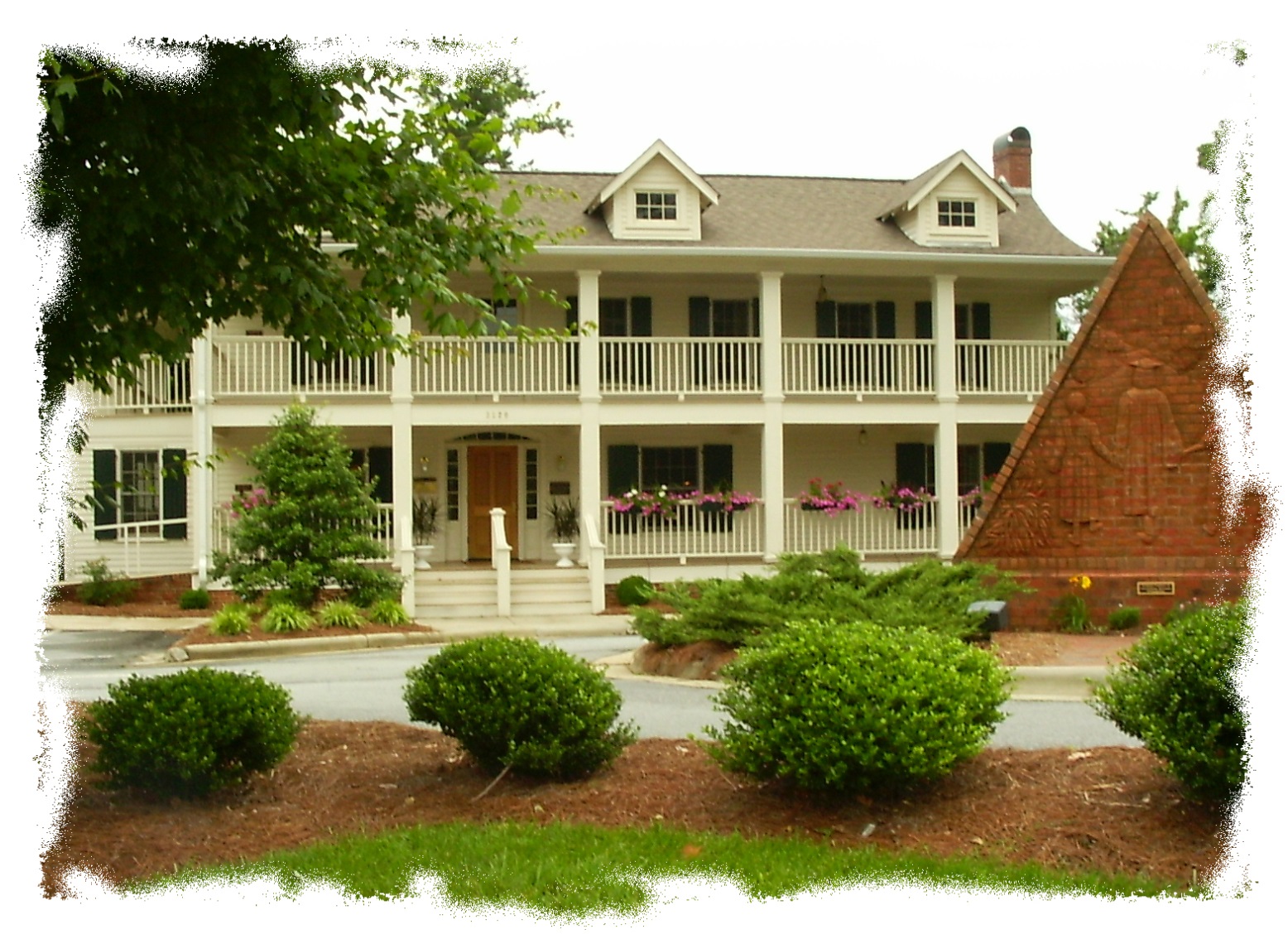 We Serve
Alamance
Forsyth
Guilford
Montgomery
Randolph
Rockingham

Over 10,000 students served annually!
[Speaker Notes: Our chapter started in 1965 – next year is our 50th! 

We cover six counties: Alamance, Forsyth, Guilford, Montgomery, Randolph and Rockingham

We typically conduct over 400 programs annually reaching approximately 10,000 students]
Junior Achievement Benefits
Bridges the gap between learning and the real-world
Nationally-developed curriculum kits
Third-party evaluation
Impressive Results!
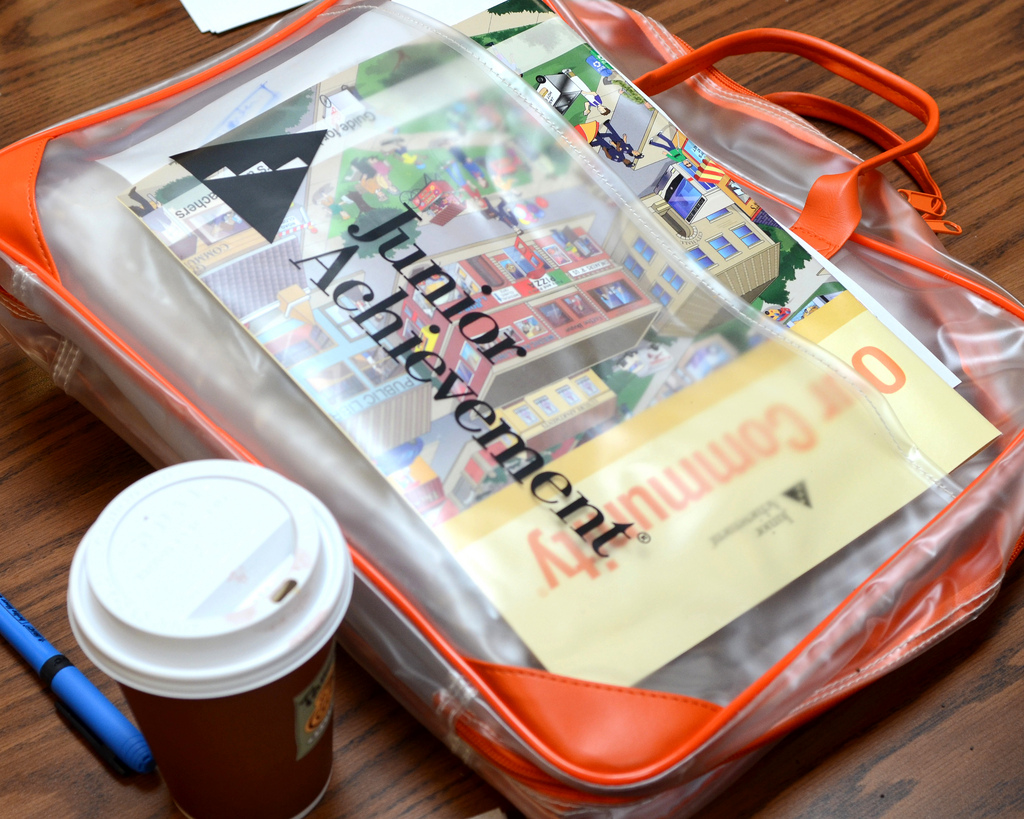 [Speaker Notes: Our programs span grades K-12 and are designed to be age appropriate

We are able to provide the programs free of charge to educators and students due to grants as well as individual and corporate contributions.

Overarching goal

Third party evaluator

Pre/Post tests across the nation, longitudinal studies (WIRE)

Relevance to current context of economy and ensure students comprehending material

Soft skills

Graduation rates]
JA: Invest, Involve, Inspire
Investing in a well-prepared and well-educated workforce may be the single most important way to help North Carolina overcome barriers to remain economically competitive in the future.
JA 5-Week Job Shadow Program
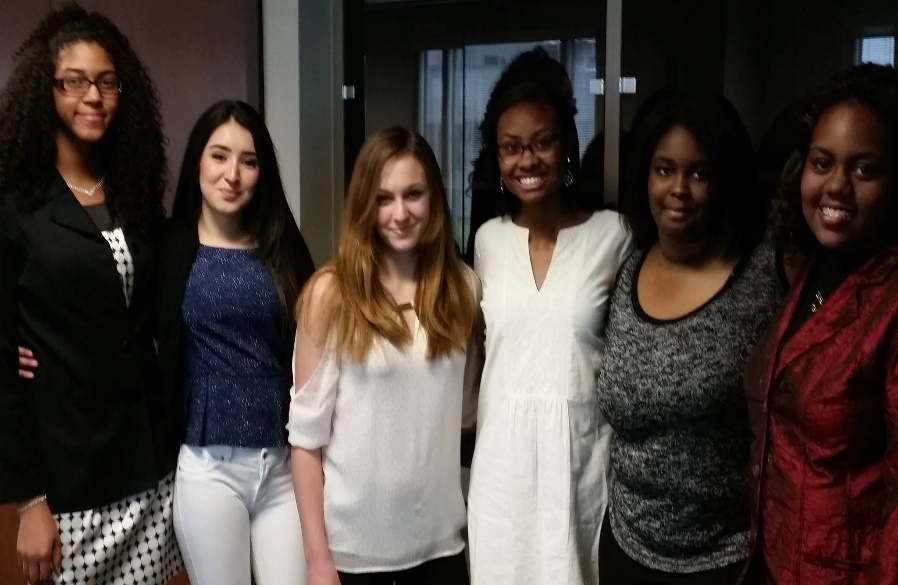 "I had always thought that I wanted to be an engineer, but then… I wasn't sure if it was right for me. The things I have seen here over the past weeks have made me sure that this is what I really want to do, because now I have seen all sides of engineering. Everyone here really enjoys their jobs, they have fun doing their work. Now I know I want to be an engineer because I know what an engineer really does.“

Hannah Wade, Engineering track
Business Partnerships

HAECO AVIATION
RALPH LAUREN
PRECISION FABRICS GROUP
LINCOLN FINANCIAL GROUP
DOW CORNING
UPS
Time Commitment
Junior Achievement is flexible… the volunteer and the teacher match schedules and make it work!

 Elementary School Programs: 5 lessons, 30 minutes each (2.5 hrs)

 Middle School Programs: 6 lessons, 45 minutes each (4.5 hrs)

High School Programs: 5-8 lessons, 45-60 minutes each (5-8 hours)
How does the process work?
Complete registration online:  http://www.jotform.us/centralncja/javolunteer 
 
Class assigned by JA Programs Manager, Gale Murphy
Attend new volunteer training and/or pick up your kit

Volunteer contacts assigned teacher to arrange class schedule 
 
Volunteer completes class assignment
 
Complete program evaluation and return to our Programs Manager
 
Pat yourself on the back. 
You just inspired a classroom full of students and shared a message of hope and opportunity! 
 
Register to volunteer again!
How can you/company get involved?
Classroom Volunteers
Traditional delivery
“JA in a Day”
1-Day Job Shadow               
Reverse Job Shadow
Career Fairs


                                                                                                                           Mike Davis
                                                                                                               VP, LabCorp
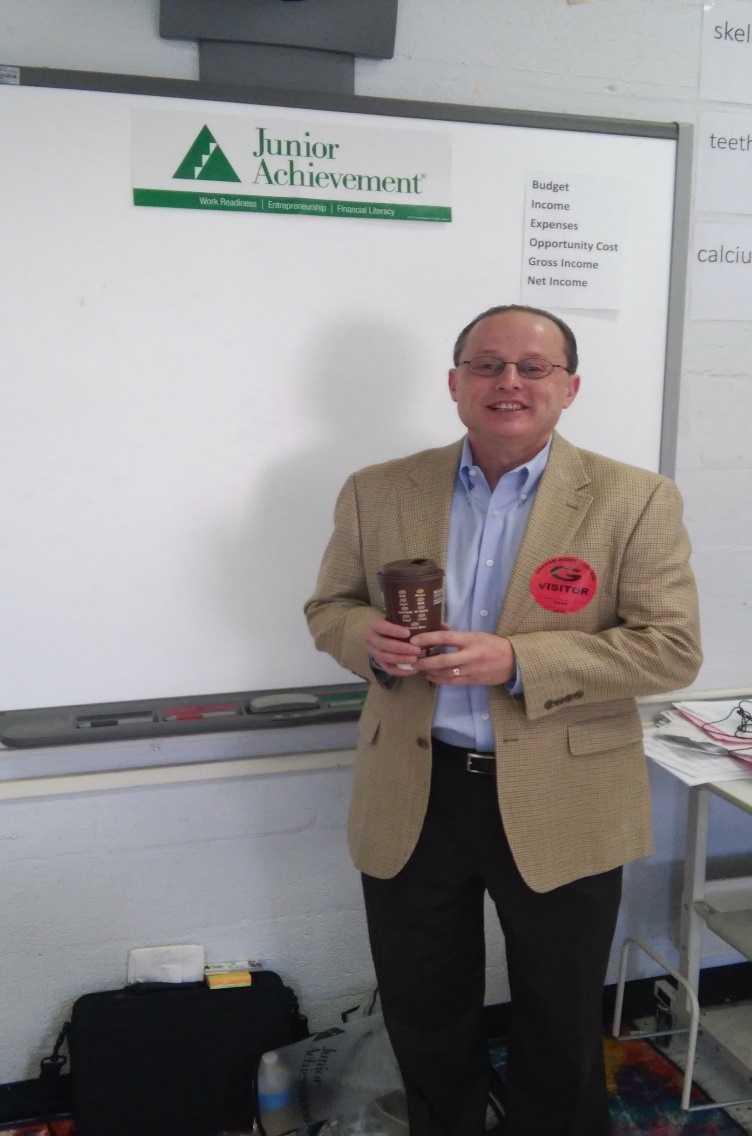 Our Future Workforce
Help our young people make the connection between the classroom and the real world. 
Teach them the skills they need to own their own economic success and prepare for their future.
To help them get ahead tomorrow, teach them about reality today.
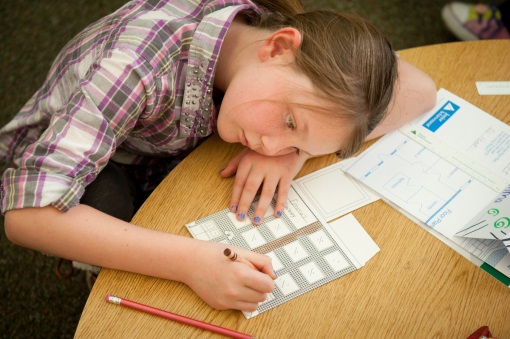 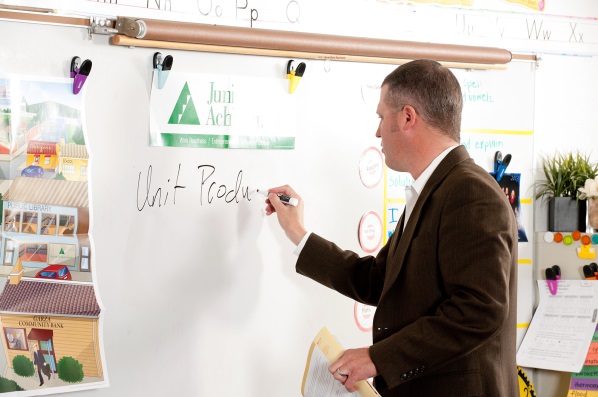 Questions?
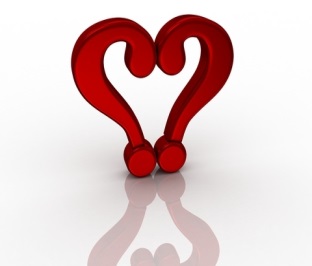 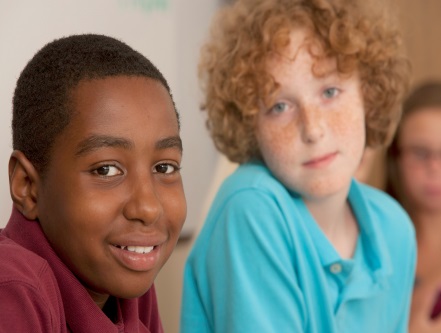 Gale B. Murphy, GCDF, CWDP: BES
Programs Manager
(336) 544-0342
gmurphy@centralncja.org 
www.centralncja.org
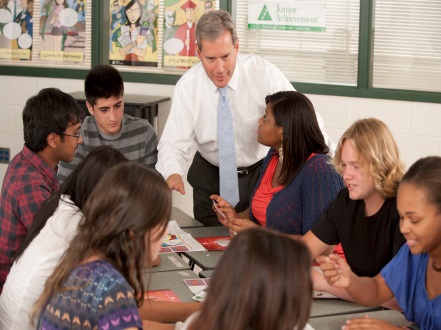